Planning and Organizing
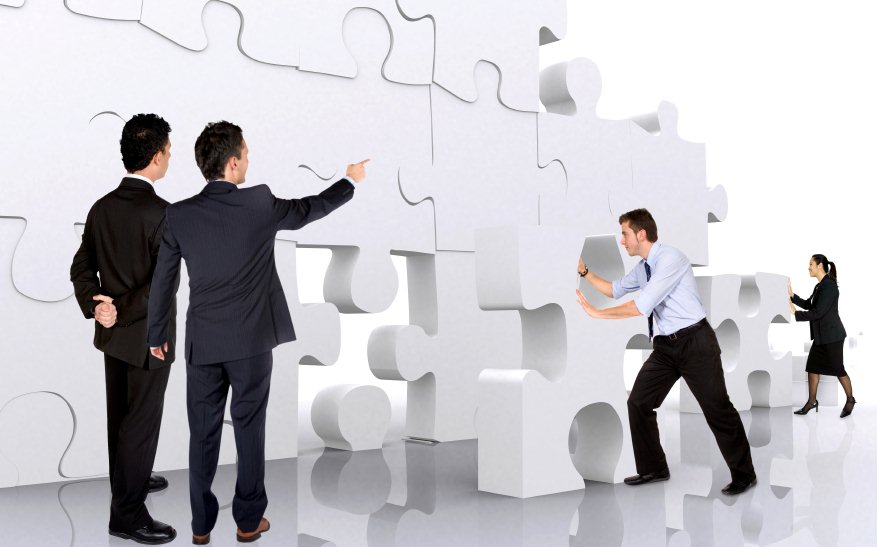 For
Advik Hi-Tech Pvt Ltd

Facilitator 
Mr. Amol Dagwade
What is Planning?
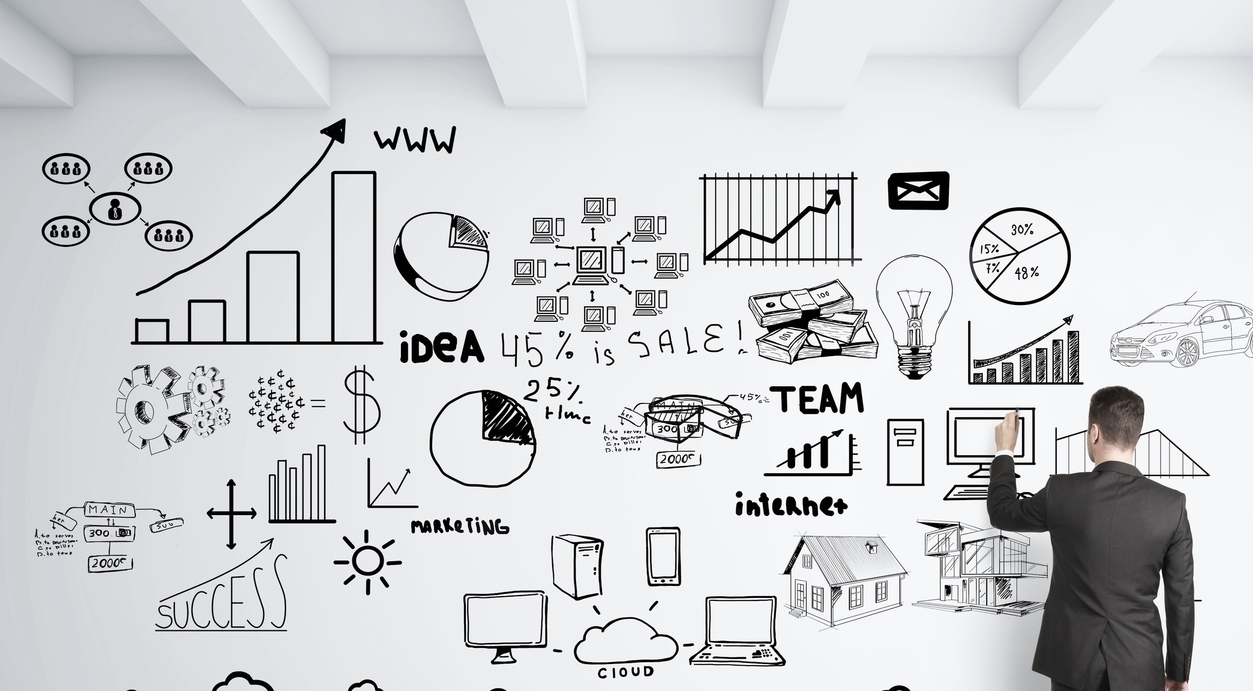 Planning involves:
Defining goals
Developing strategies and plans for achieving these goals
Key components of Planning
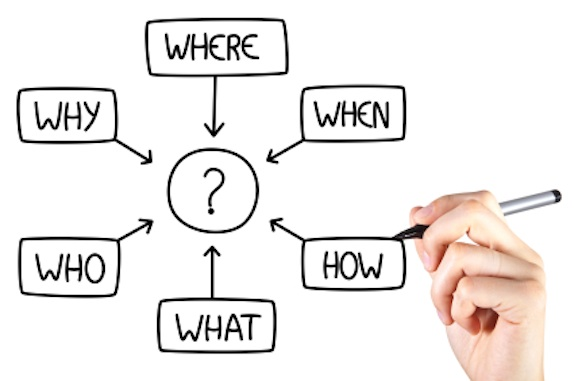 3
What is Organizing?
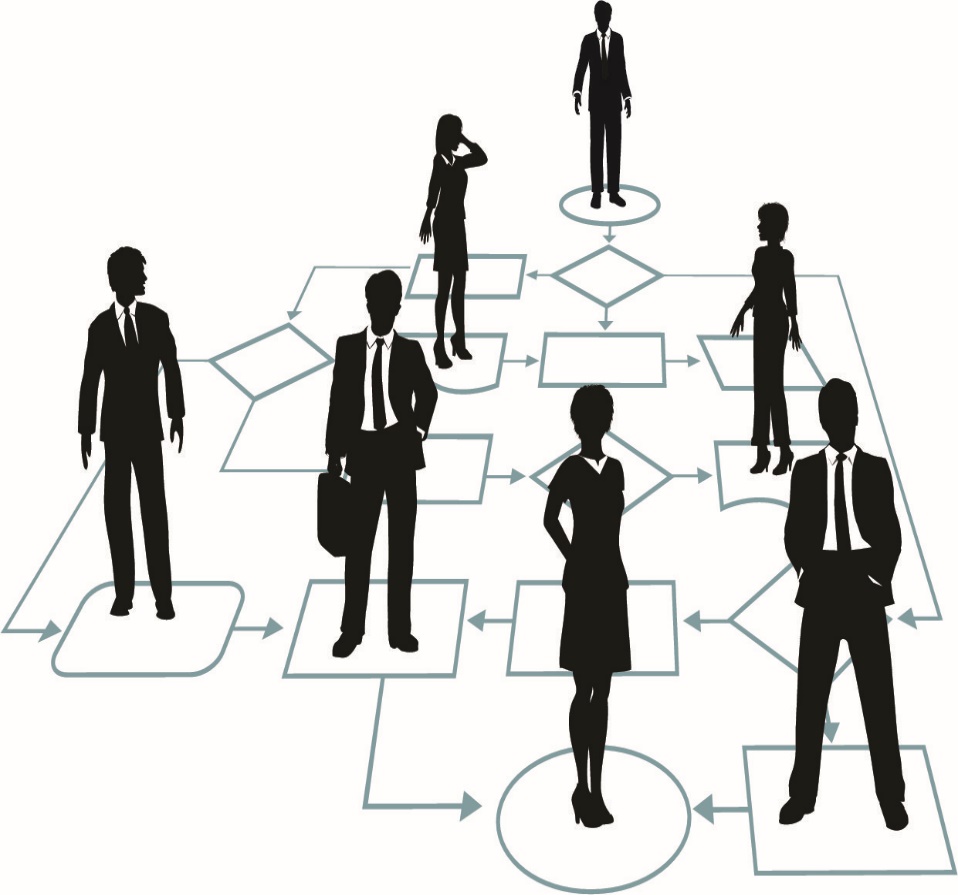 Organizing means:

Orderly and logically classify work activities towards objectives.

Effectively assign people to achieve work or given objectives. 

It involves the process by which responsibilities are distributed in such a way that everyone knows “who does what”
4
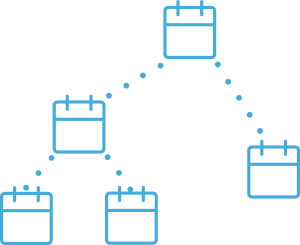 Organizing Involves Determining :
What tasks are to be done?
Who is to do them?
How the tasks are to be grouped?
Who reports to whom?
Where decisions are to be made?
5
Integrated Vision
Thinking/ Long Term
Business
Time Spent ?
%
-    Transformational  Growth
Risk
Complexity
Ambiguity
Innovation
Challenges
- Unknown zone
Inspiration driven
Thinking level
Hidden KASH
Close the possibility gap
Isolated Vision
Functional
Time Spent?
%
Working / short term
Close the performance gap
- Known zone
Motivation driven
Driven by JD, KRA, goals,   objectives, SOP’s
Working Level
Developed KASH
Personal
Tunnel Vision
Learning Level
Developing KASH
6
Why Planning & organizing is Important?
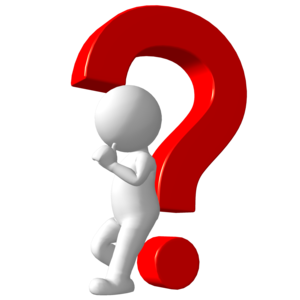 Efficient use of resources
Establishing and achieving set goals
Managing risk and uncertainty
Effectively deal with challenges and change
Team building
Creating competitive advantages
7
Business Planning Process
8
6 Rules to be Effective in Planning and Organizing
9
Prioritizing – Urgent vs. Important
Urgent                                        Not Urgent
Important





Not
Important
II


Planning 
Clarifying Values 
Building Relationships
Skill Development
I
Crisis 
Deadlines
Meetings 
Conflicts 
Generic Mails
III


Phone Calls 
Interruptions
Generic Mails
IV



Junk Mail 
Surfing the Internet
Social Media
Games
The Pareto principle (also known as the 80–20 rule) states that, for many events, roughly 80% of the Effects come from 20% of the Causes.
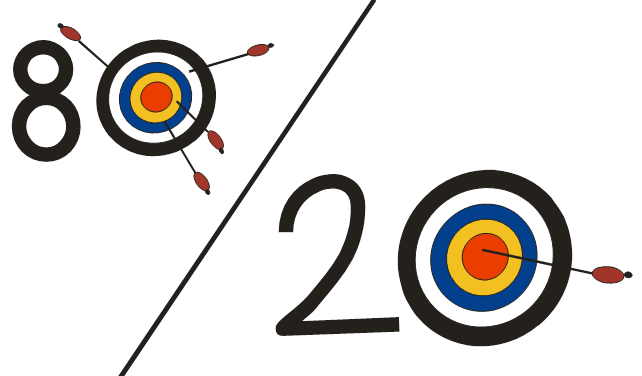 Examples:
80% of your sales are made by 20% of your sales staff
20% of the staff will cause 80% of the problem.
20% of staff activities produce 80% results
80% of your profits come from 20% of your customers
80% of your complaints come from 20% of your customers
Parkinson’s Law
'Work expands 
so as to fill the time available for its completion.‘

Which means that if you have an assignment due to next week, the assignment will only be finished next week. But if you're given 2 months' time for the same assignment, then the assignment will take 2 months to complete.
Situational Leadership
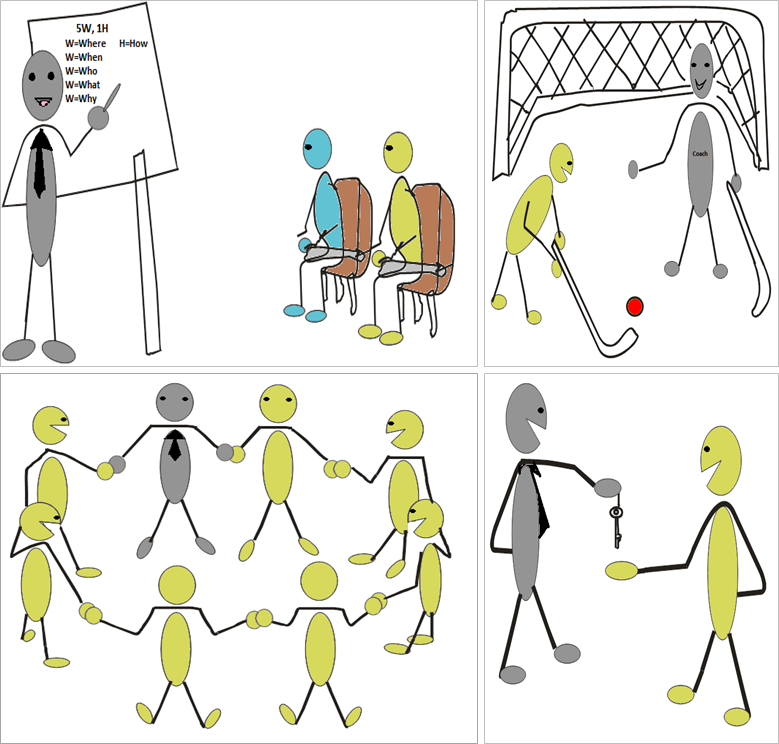 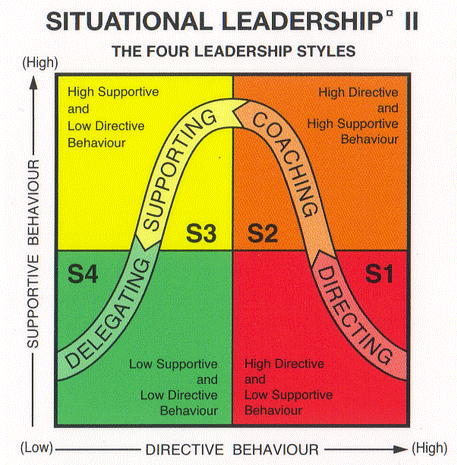 14
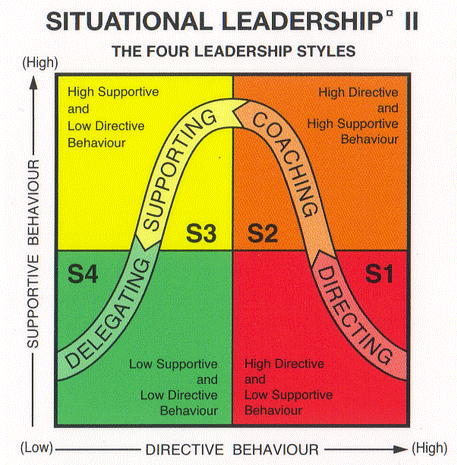 D3
Moderate to High Competence

Variable Commitment
D2
Low to Some Competence

Low Commitment
D4
High Competence

High Commitment
D1
Low Competence

High Commitment
15
Situational leadership style requirements

Insight: The situational leader must be able to understand the needs of the followers, then adjust his or her management style to meet those needs

Flexibility: Situational leaders must be able to move seamlessly from one type of leadership style to another

Trust: The leader must be able to gain his or her followers’ trust and confidence

Problem solving: The situational leader must be able to solve problems, such as how to get a job done using the best leadership style available

Coach: The situational leader must be able to evaluate the maturity and competence of the followers and then apply the right strategy to enhance the follower’s competency
16
What are Systems?
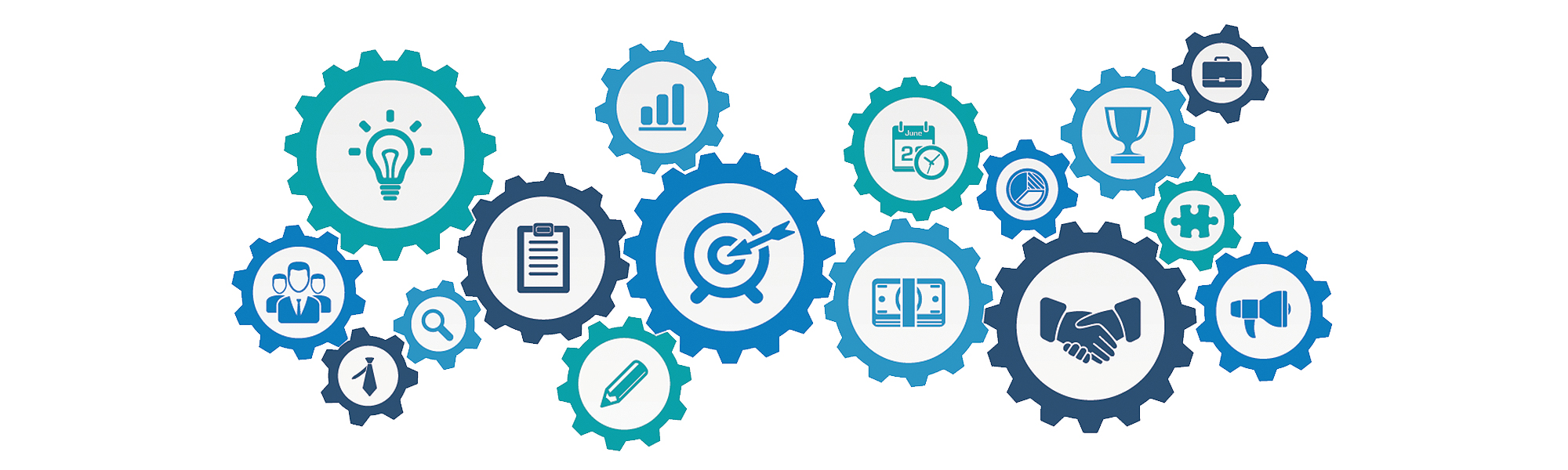 A set of detailed methods, procedures and routines created to carry out a specific activity, perform a duty, or solve a problem.
Examples of Systems
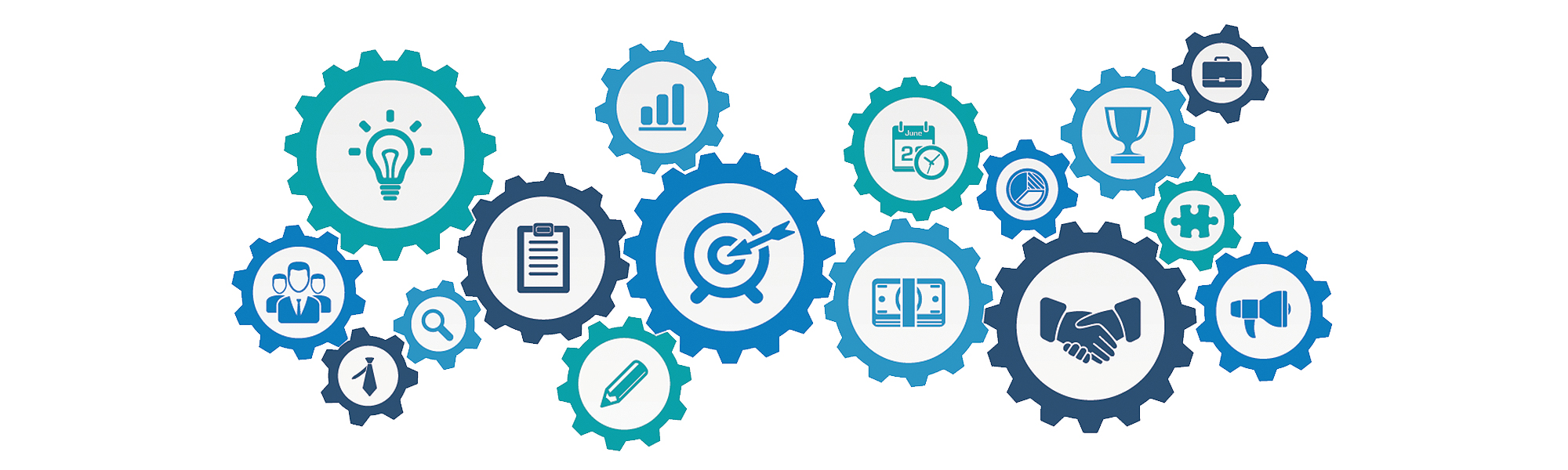 Diary
Schedule
Email management
 Checklists
18
Benefits of Creating Systems
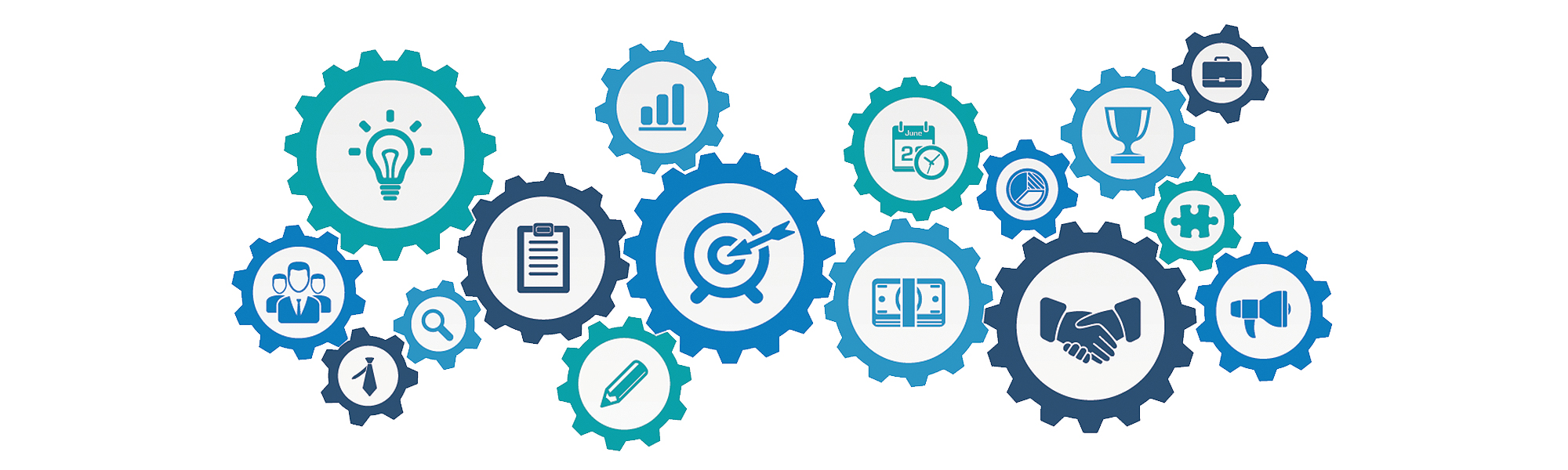 Accountability and Responsibility
Improved Employee’s Performance 
Continuous Quality Results
Customer Satisfaction
Increased Profitability
19
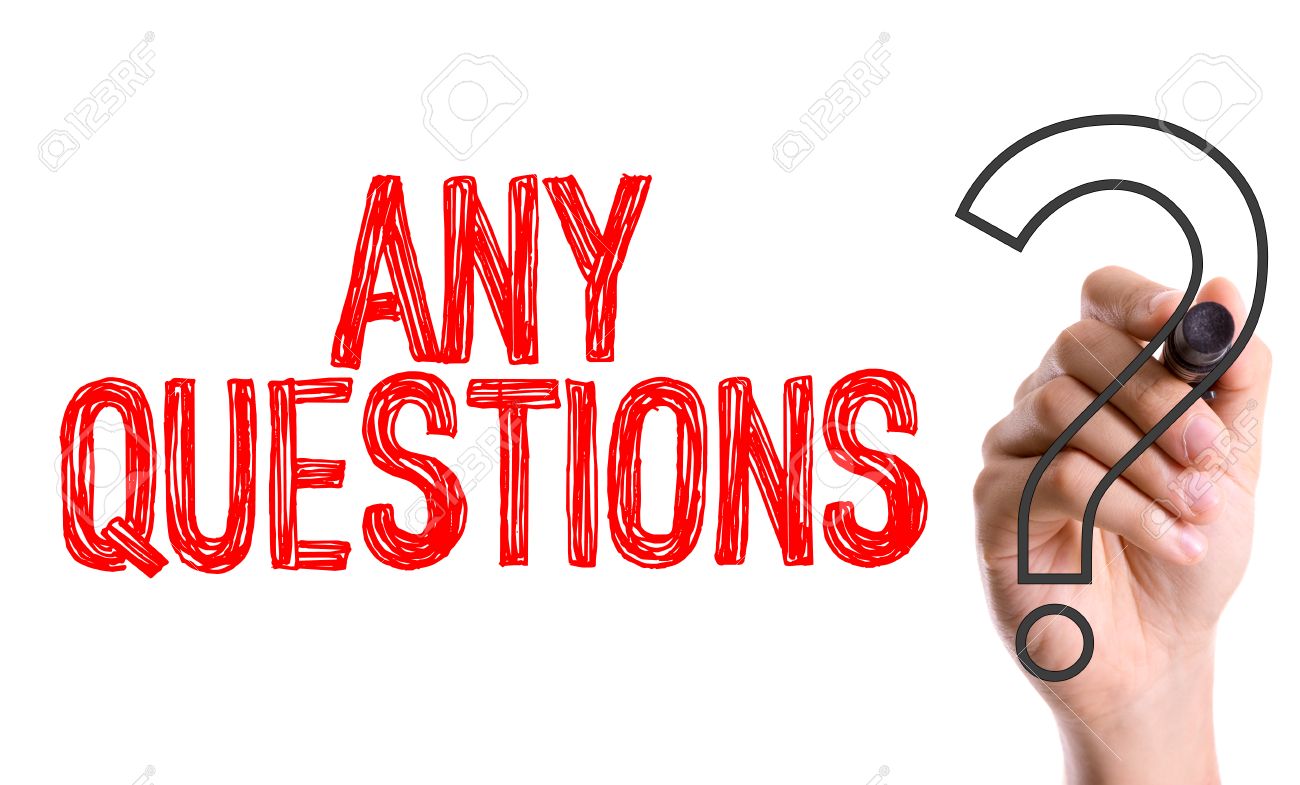 20
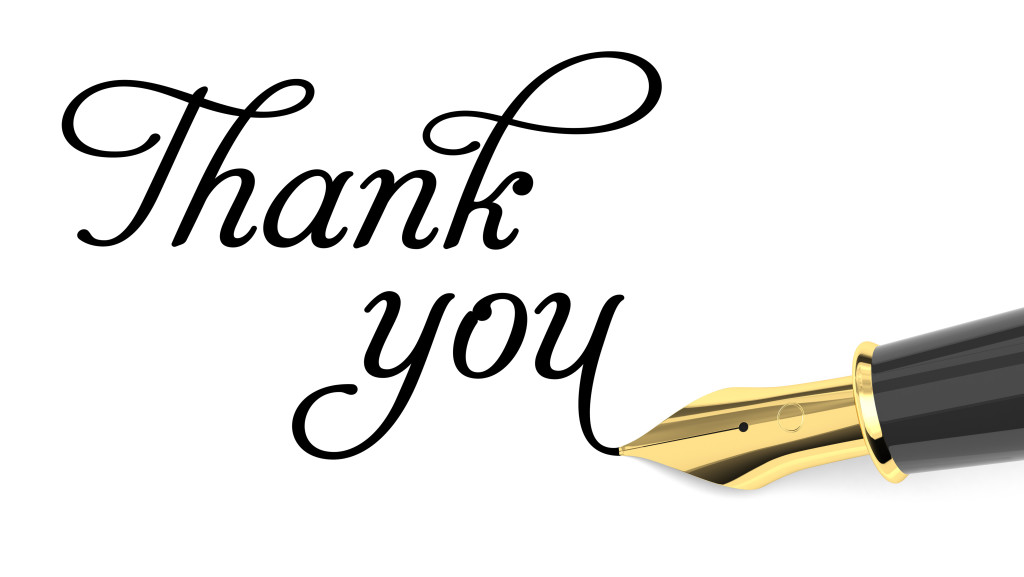 21